«Сердечные» задания с параметром
Презентация по статье с тем же названием

Шевкин А. В., Заслуженный учитель РФ.
avshevkin@mail.ru       
www.shevkin.ru
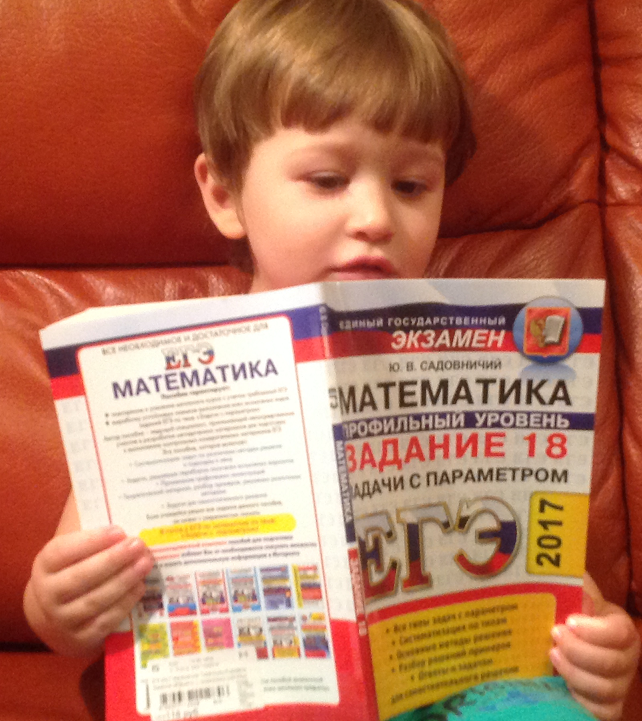 1
«Сердечные» задания с параметром
Дело было вечером,
Делать было нечего…
С.В. Михалков. 
    На зимних каникулах 2016/2017 учебного года мне тоже делать было нечего. «Давненько не брал я в руки… параметров, — сказал я себе, — надо посмотреть, чем теперь радуют школьников и учителей в новых сборниках к ЕГЭ-2017». Нарешав чужих задач на небольшую книжечку, я принялся сочинять свои. Так появились задачи, часть из которых приведена в данной заметке, а все они будут опубликованы отдельной книгой в июле 2019 в «Просвещении».
2
«Сердечные» задания с параметром
3
«Сердечные» задания с параметром
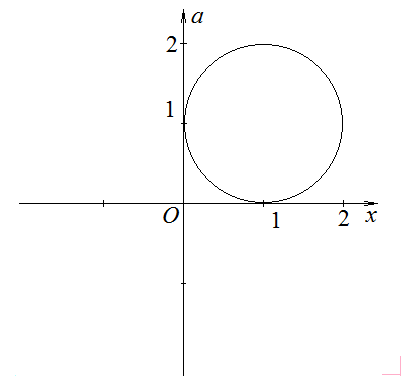 4
«Сердечные» задания с параметром
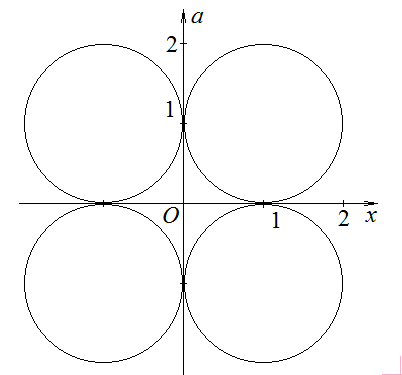 5
«Сердечные» задания с параметром
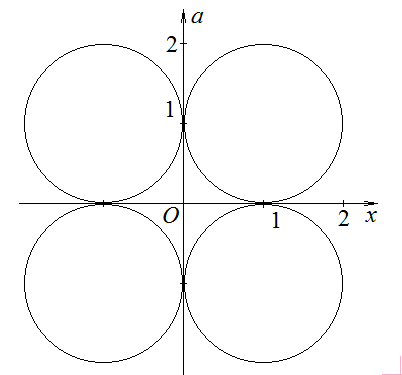 6
«Сердечные» задания с параметром
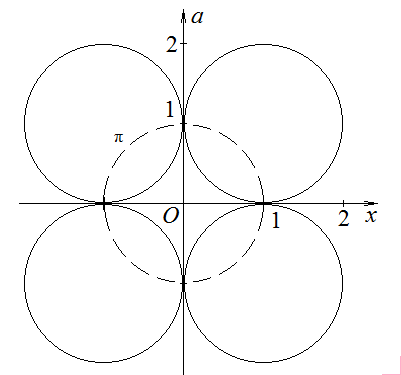 7
«Сердечные» задания с параметром
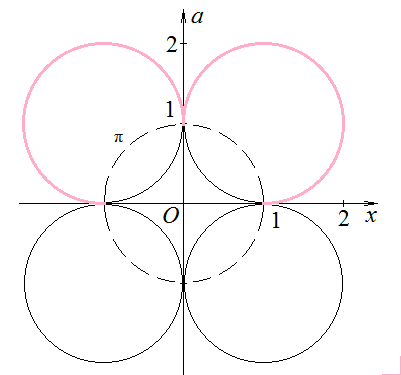 8
«Сердечные» задания с параметром
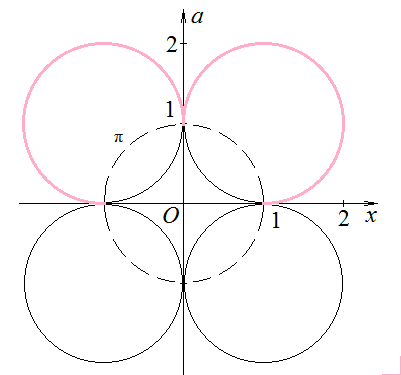 9
«Сердечные» задания с параметром
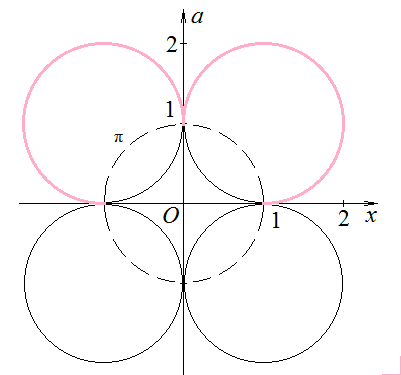 10
«Сердечные» задания с параметром
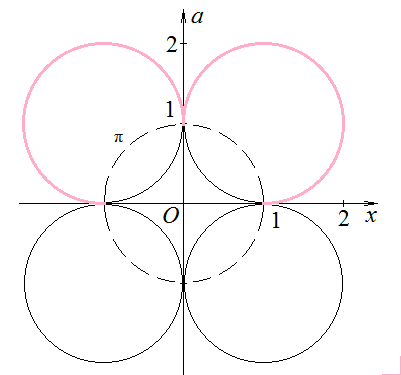 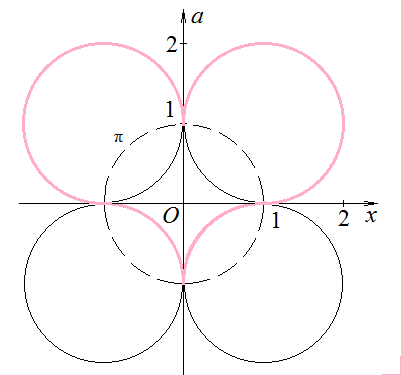 11
«Сердечные» задания с параметром
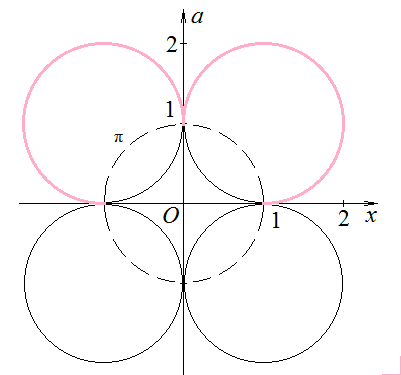 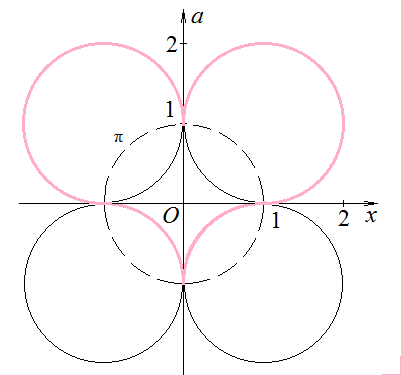 12
«Сердечные» задания с параметром
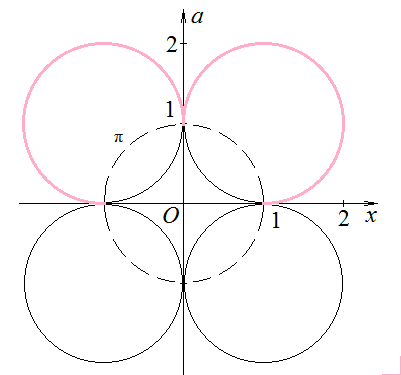 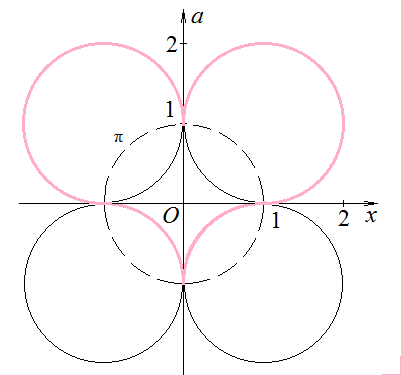 13
«Сердечные» задания с параметром
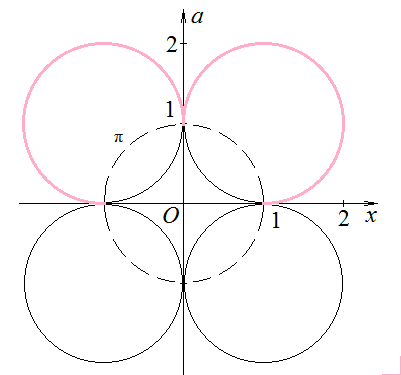 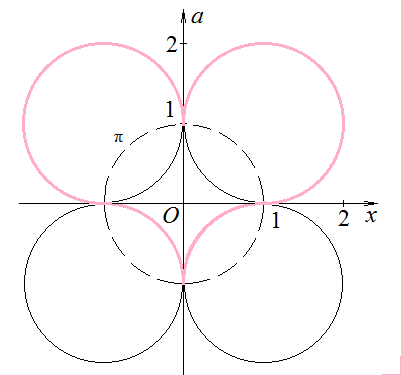 14